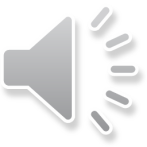 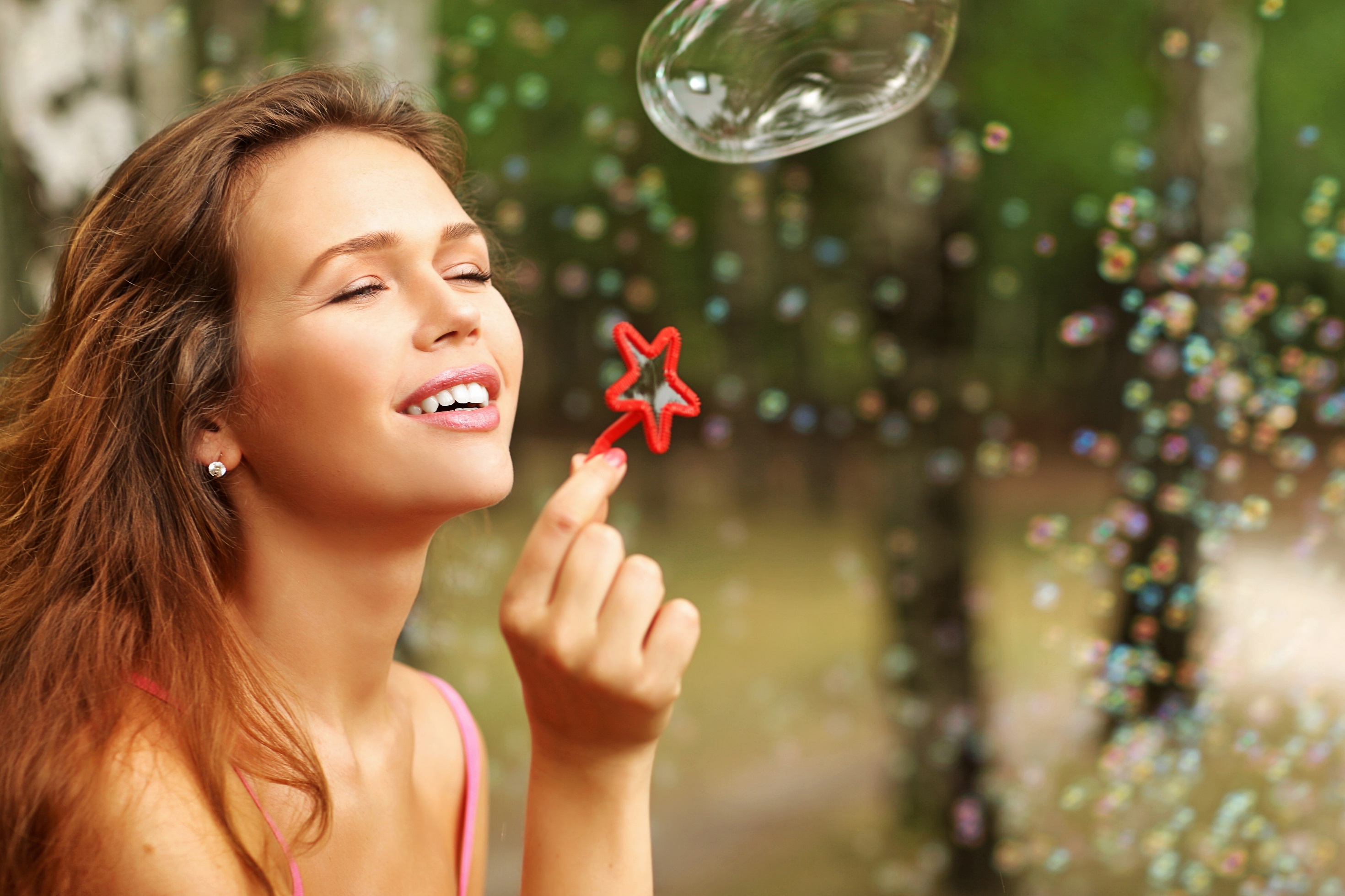 Lorem ipsum dolor sit amet Consecteur adipiscing elit.
Lorem ipsum dolor sit amet Consecteur adipiscing elit. Nullam interdum mi sed leo blandit id luctus ante sagittis nunc Bibendum miet erat aliquam rhoncus
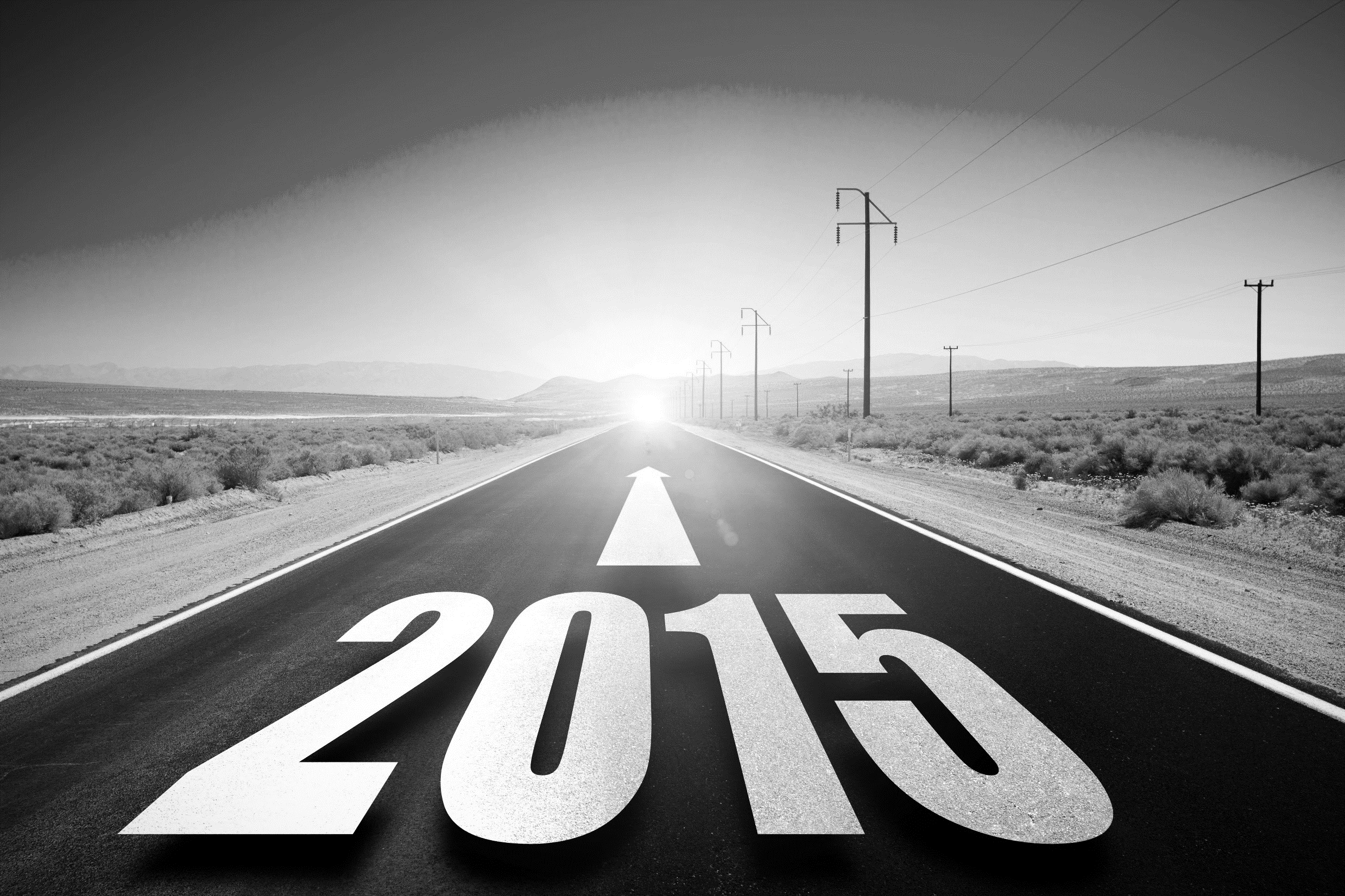 Lorem ipsum dolor sit amet Consecteur adipiscing elit. Nullam interdum mi sed leo blandit id luctus ante sagittis nunc Bibendum miet erat aliquam rhoncus
Lorem ipsum dolor sit amet Consecteur adipiscing elit. Nullam interdum mi sed leo blandit id luctus ante sagittis nunc Bibendum miet erat aliquam rhoncus
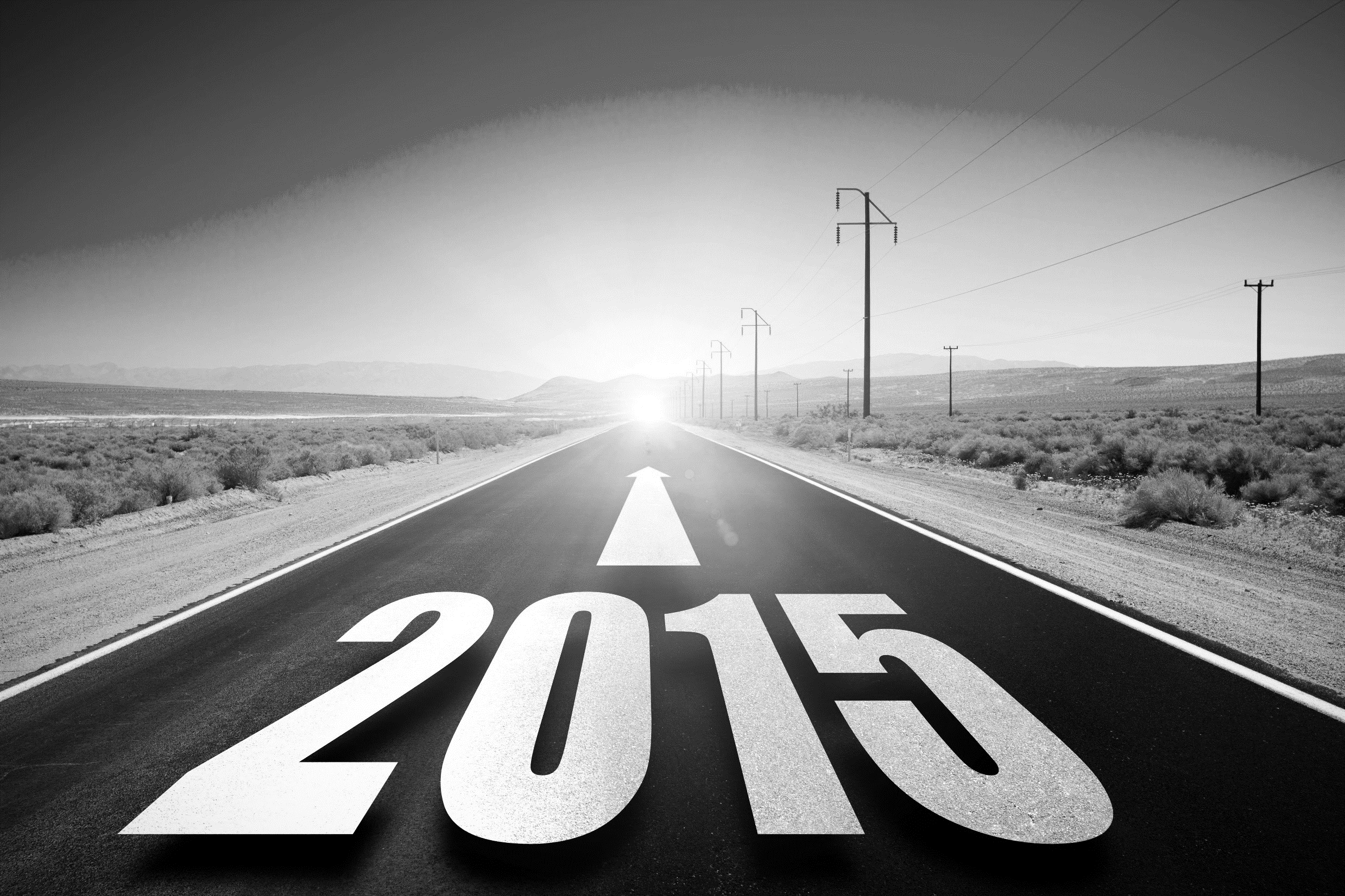 Lorem ipsum dolor sit amet Consecteur adipiscing elit. Nullam interdum mi sed leo blandit id luctus ante sagittis nunc Bibendum miet erat aliquam rhoncus
65
%
Lorem ipsum dolor sit amet Consecteur adipiscing elit. Nullam interdum mi sed leo blandit id luctus ante sagittis nunc Bibendum miet erat aliquam rhoncus
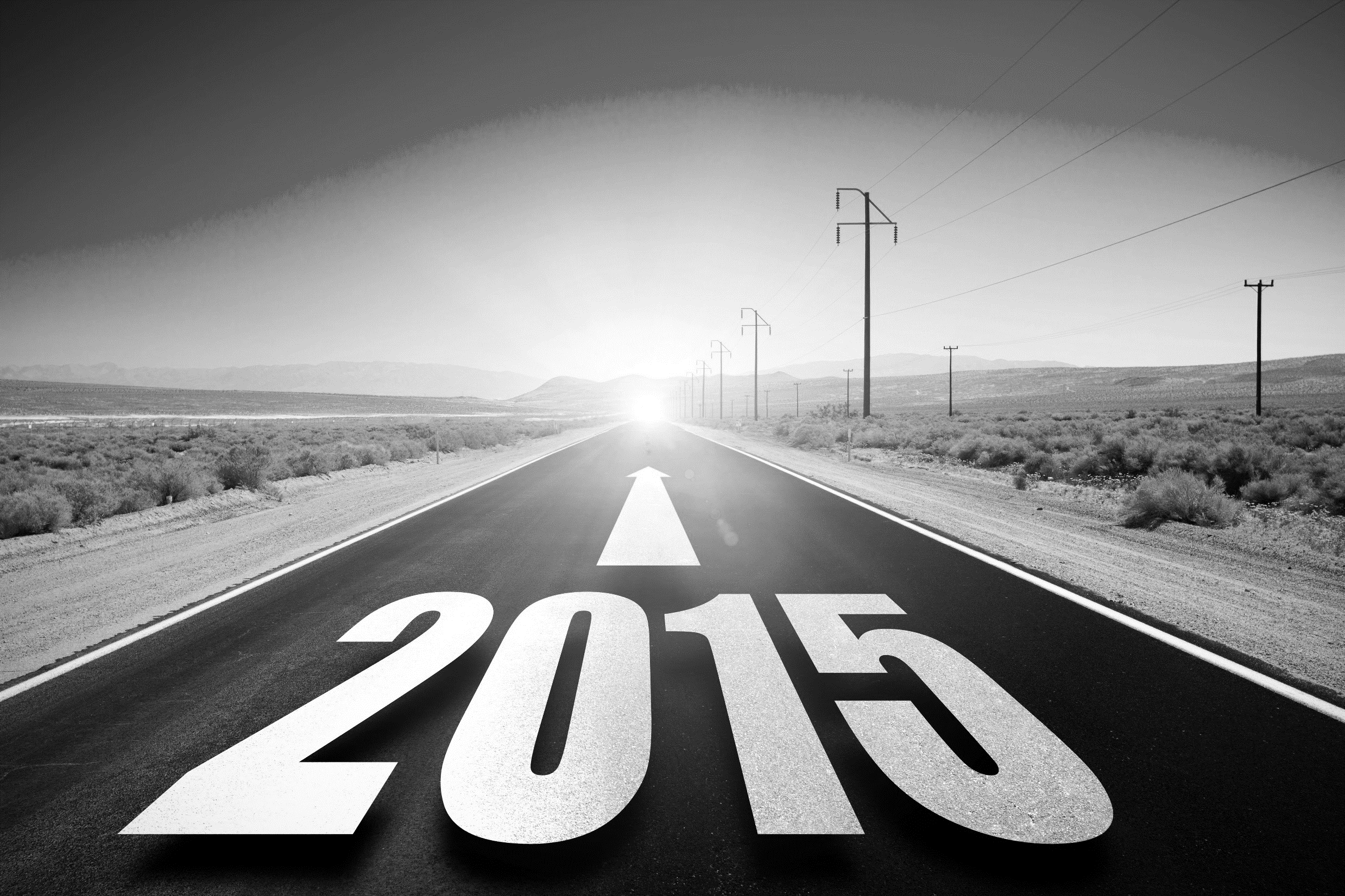 Lorem ipsum dolor sit amet Consecteur adipiscing elit. Nullam interdum mi sed leo blandit id luctus ante sagittis nunc Bibendum miet erat aliquam rhoncus
Lorem ipsum dolor sit amet Consecteur adipiscing elit. Nullam interdum mi sed leo blandit id luctus ante sagittis nunc Bibendum miet erat aliquam rhoncus
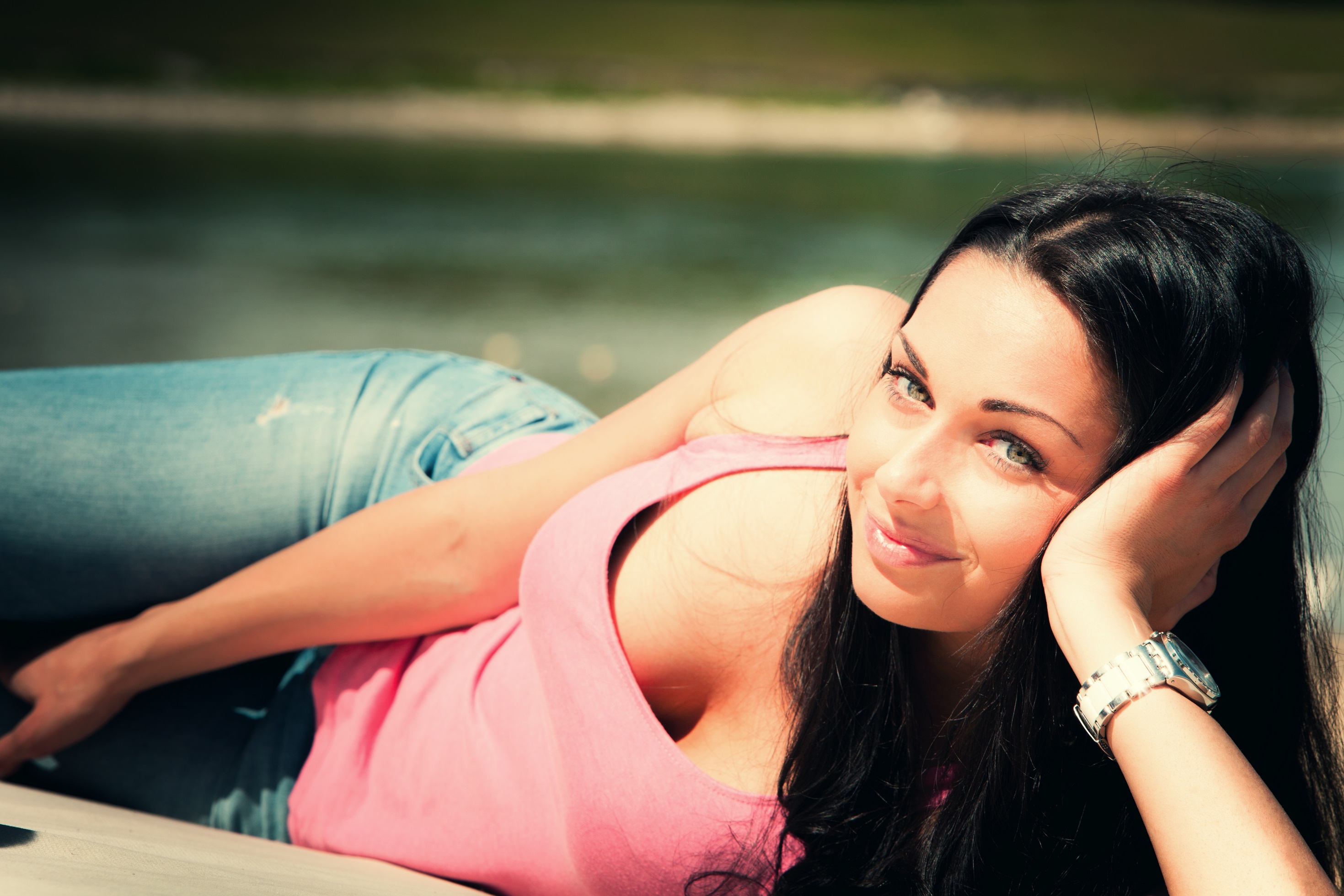 Lorem ipsum dolor sit amet Consecteur adipiscing elit. Nullam interdum mi sed leo blandit id luctus ante sagittis nunc Bibendum miet erat aliquam rhoncus
Lorem ipsum dolor sit amet Consecteur adipiscing elit. Nullam interdum mi sed leo blandit id luctus ante sagittis nunc Bibendum miet erat aliquam rhoncus
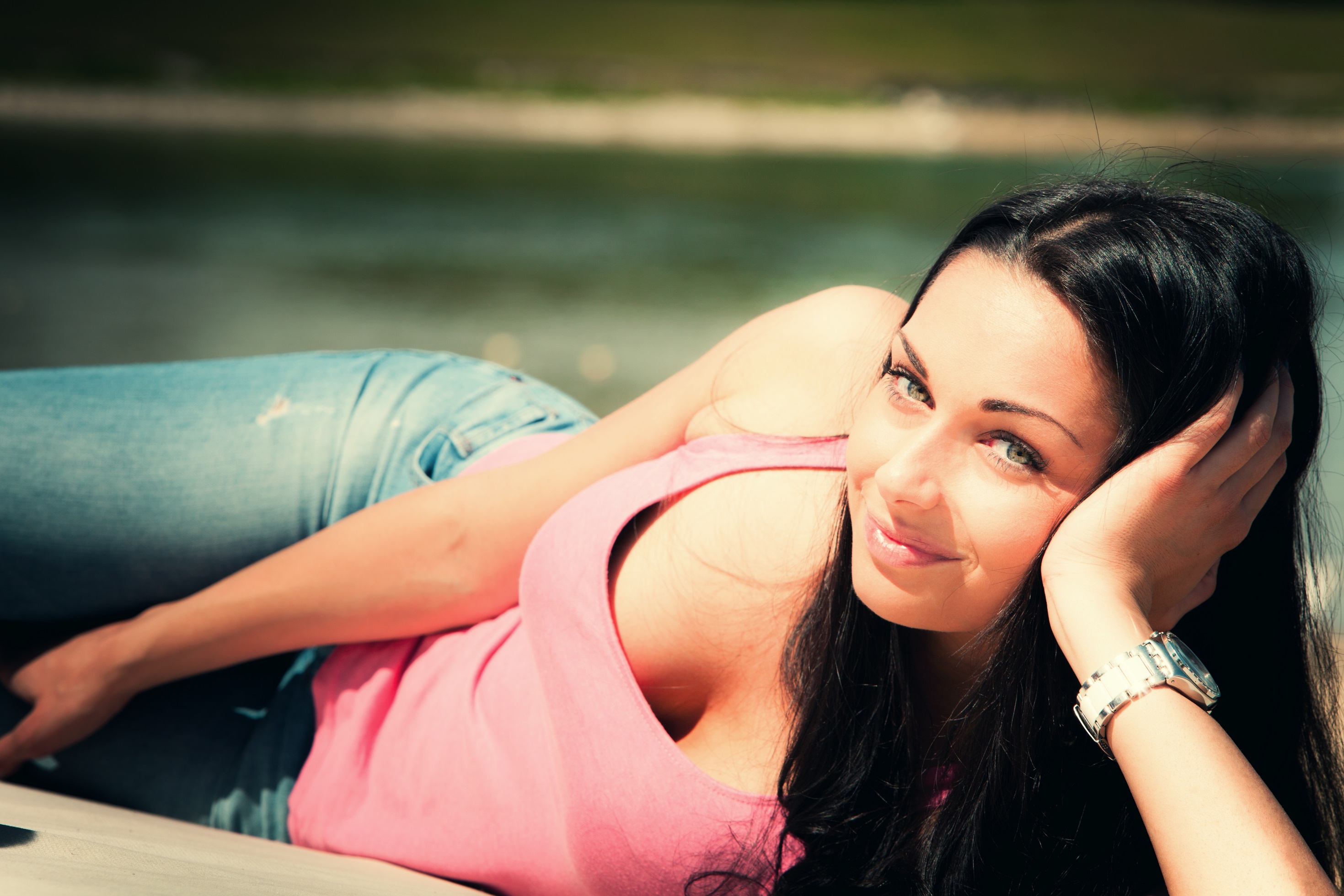 Lorem ipsum dolor sit amet Consecteur adipiscing elit. Nullam interdum mi sed leo blandit id luctus ante sagittis nunc Bibendum miet erat aliquam rhoncus
65
%
Lorem ipsum dolor sit amet Consecteur adipiscing elit. Nullam interdum mi sed leo blandit id luctus ante sagittis nunc Bibendum miet erat aliquam rhoncus
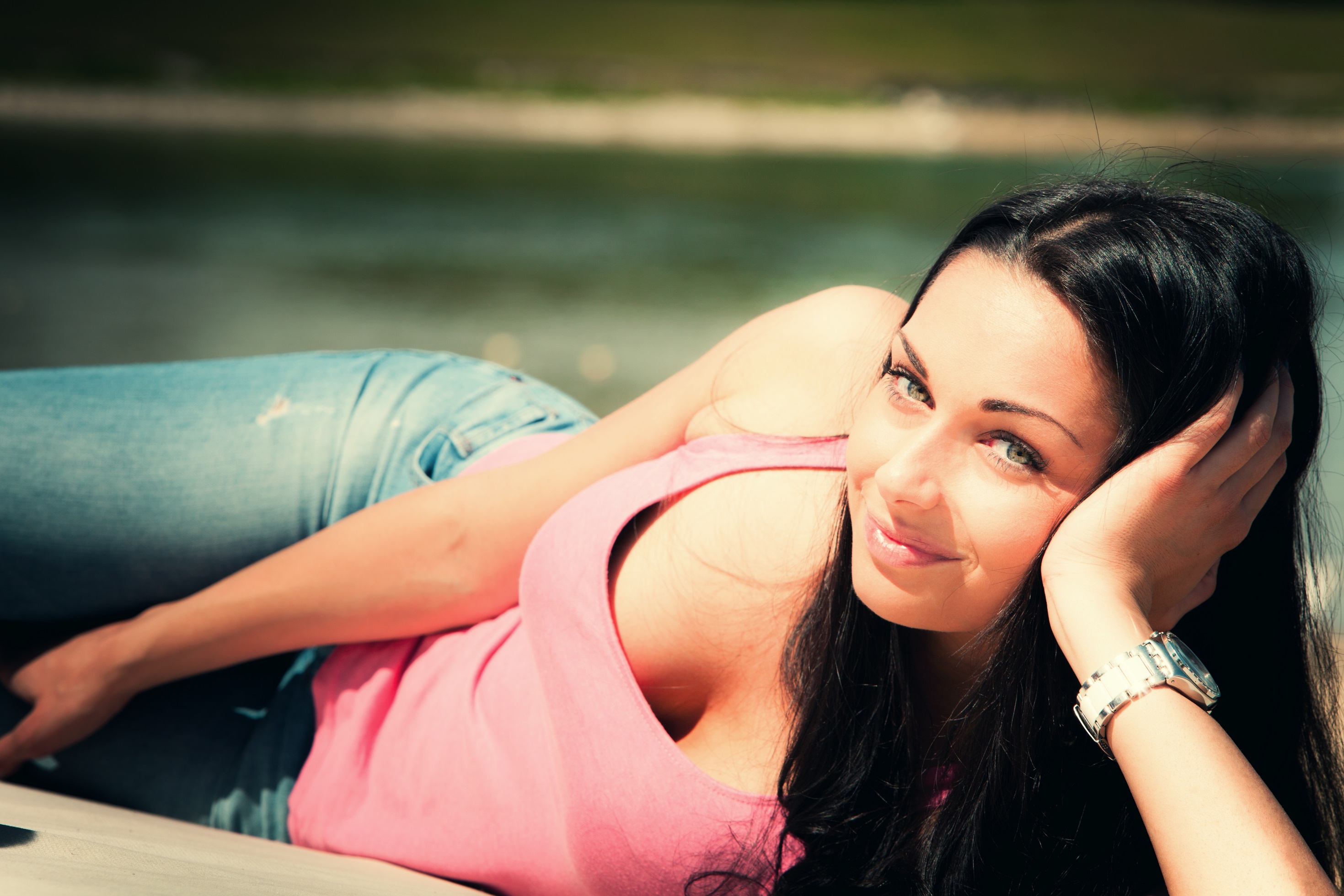 Lorem ipsum dolor sit amet Consecteur adipiscing elit. Nullam interdum mi sed leo blandit id luctus ante sagittis nunc Bibendum miet erat aliquam rhoncus
Lorem ipsum dolor sit amet Consecteur adipiscing elit. Nullam interdum mi sed leo blandit id luctus ante sagittis nunc Bibendum miet erat aliquam rhoncus
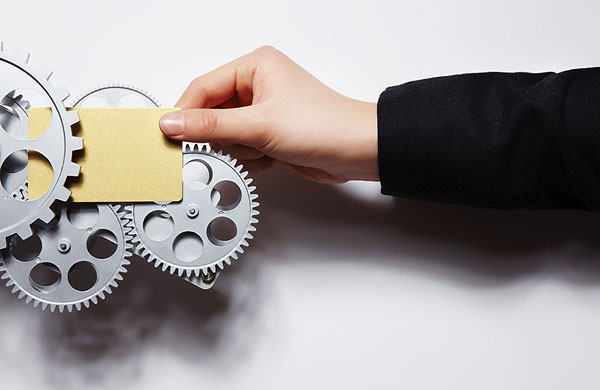 Lorem ipsum dolor sit amet Consecteur adipiscing elit. Nullam interdum mi sed leo blandit id luctus ante sagittis nunc Bibendum miet erat aliquam rhoncus
Lorem ipsum dolor sit amet Consecteur adipiscing elit. Nullam interdum mi sed leo blandit id luctus ante sagittis nunc Bibendum miet erat aliquam rhoncus
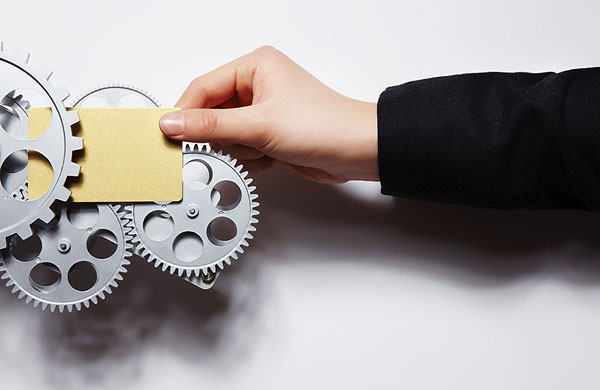 Lorem ipsum dolor sit amet Consecteur adipiscing elit. Nullam interdum mi sed leo blandit id luctus ante sagittis nunc Bibendum miet erat aliquam rhoncus
65
%
Lorem ipsum dolor sit amet Consecteur adipiscing elit. Nullam interdum mi sed leo blandit id luctus ante sagittis nunc Bibendum miet erat aliquam rhoncus
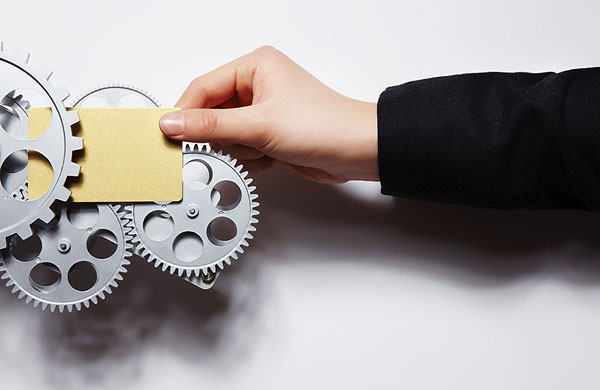 Lorem ipsum dolor sit amet Consecteur adipiscing elit. Nullam interdum mi sed leo blandit id luctus ante sagittis nunc Bibendum miet erat aliquam rhoncus
Lorem ipsum dolor sit amet Consecteur adipiscing elit. Nullam interdum mi sed leo blandit id luctus ante sagittis nunc Bibendum miet erat aliquam rhoncus
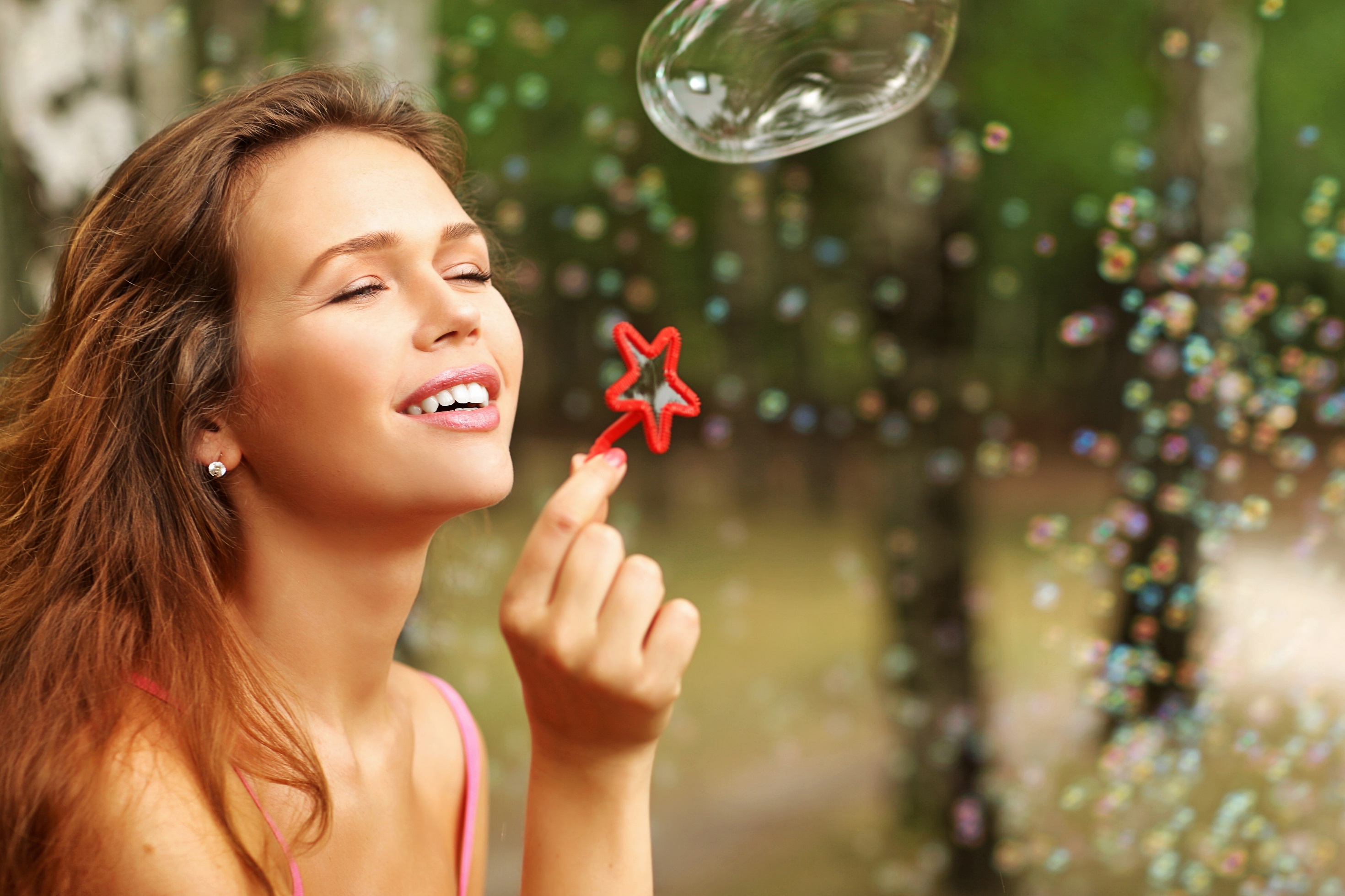 Lorem ipsum dolor sit amet Consecteur adipiscing elit. Nullam interdum mi sed leo blandit id luctus ante sagittis nunc Bibendum miet erat aliquam rhoncus
Lorem ipsum dolor sit amet Consecteur adipiscing elit. Nullam interdum mi sed leo blandit id luctus ante sagittis nunc Bibendum miet erat aliquam rhoncus
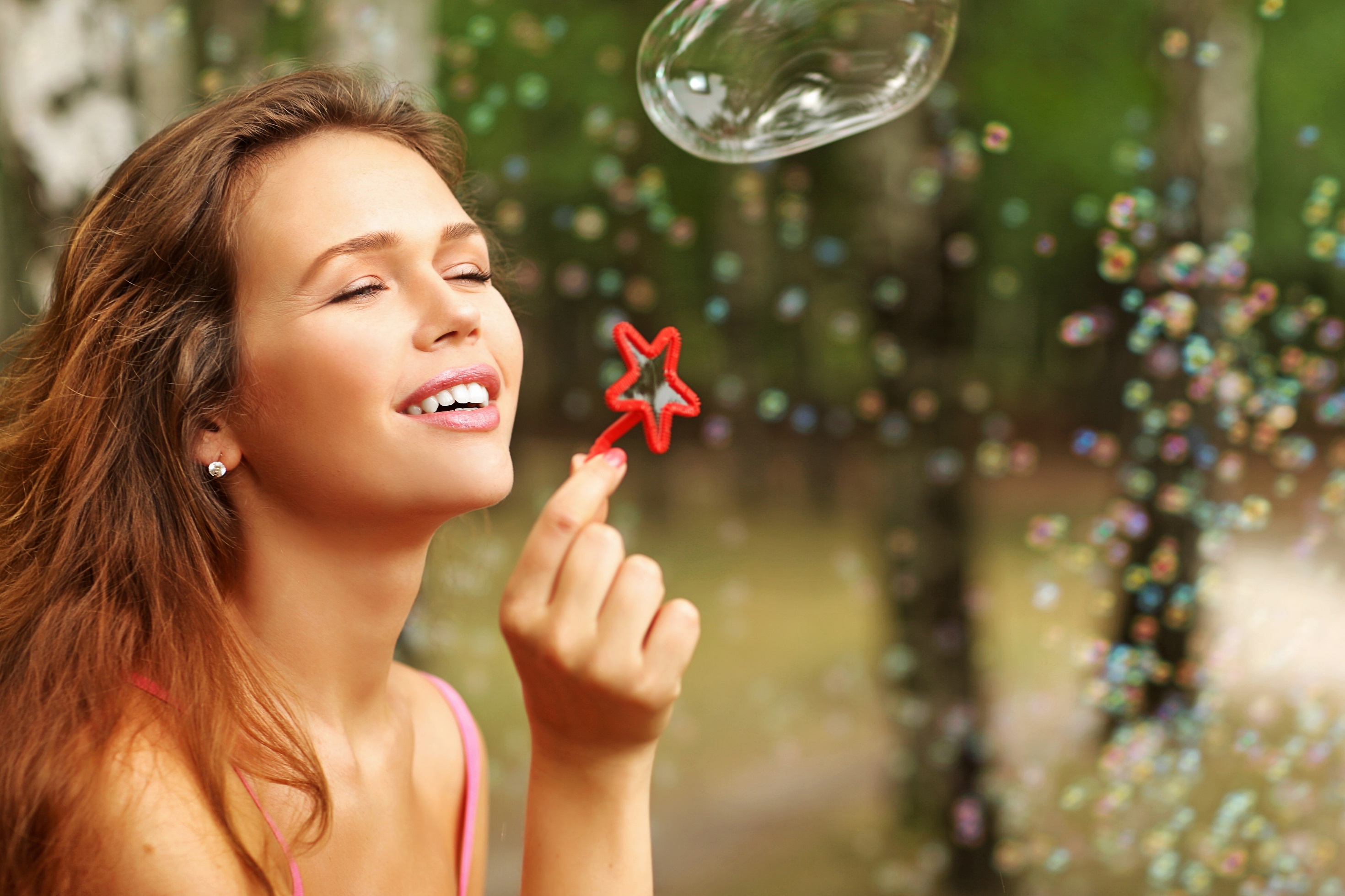 Lorem ipsum dolor sit amet Consecteur adipiscing elit. Nullam interdum mi sed leo blandit id luctus ante sagittis nunc Bibendum miet erat aliquam rhoncus
65
%
Lorem ipsum dolor sit amet Consecteur adipiscing elit. Nullam interdum mi sed leo blandit id luctus ante sagittis nunc Bibendum miet erat aliquam rhoncus
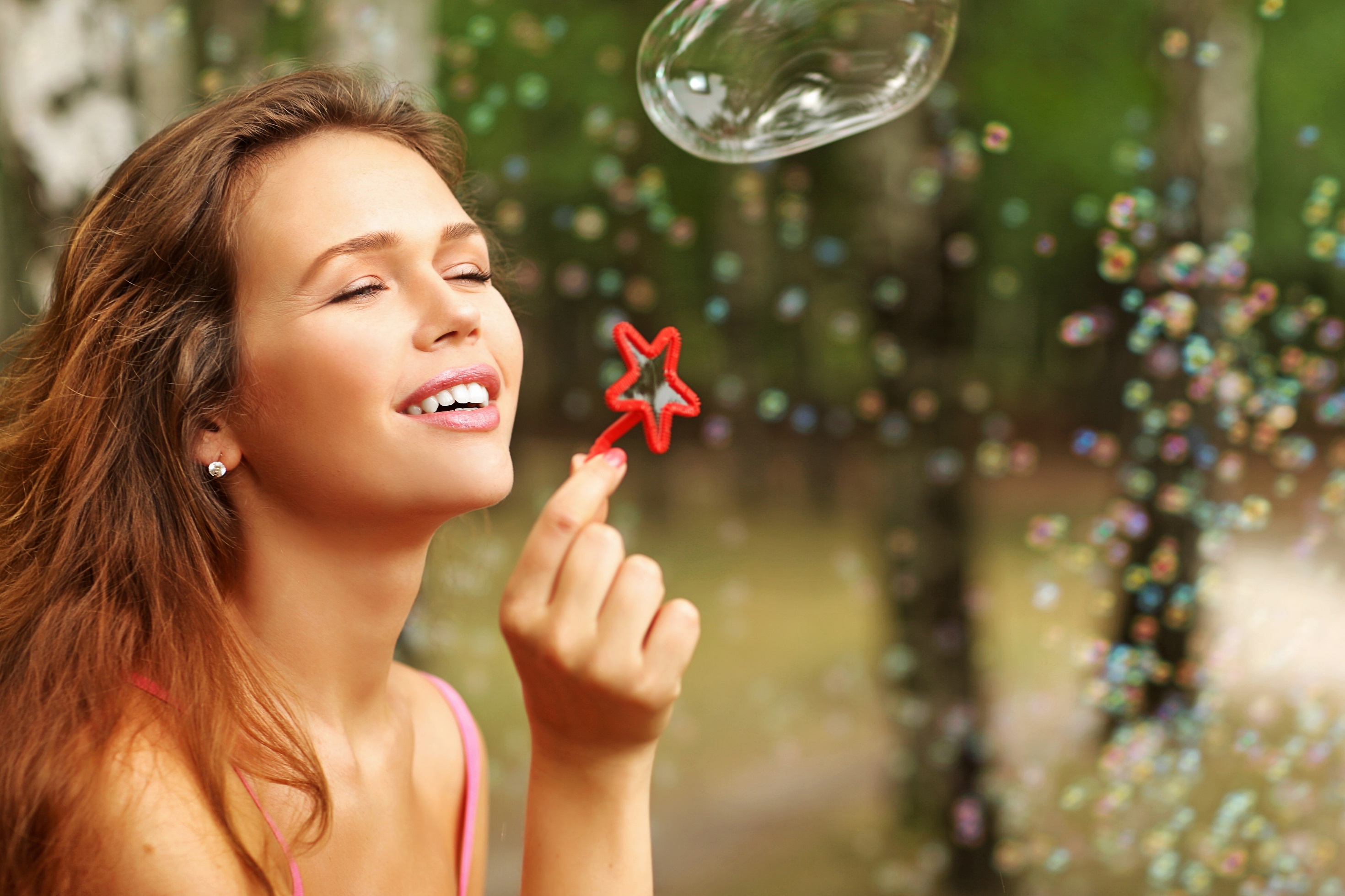 Lorem ipsum dolor sit amet Consecteur adipiscing elit. Nullam interdum mi sed leo blandit id luctus ante sagittis nunc Bibendum miet erat aliquam rhoncus
Lorem ipsum dolor sit amet Consecteur adipiscing elit. Nullam interdum mi sed leo blandit id luctus ante sagittis nunc Bibendum miet erat aliquam rhoncus
www.freeppt7.com
free download
powerpoint
PPTpowerpoint
THE BEST